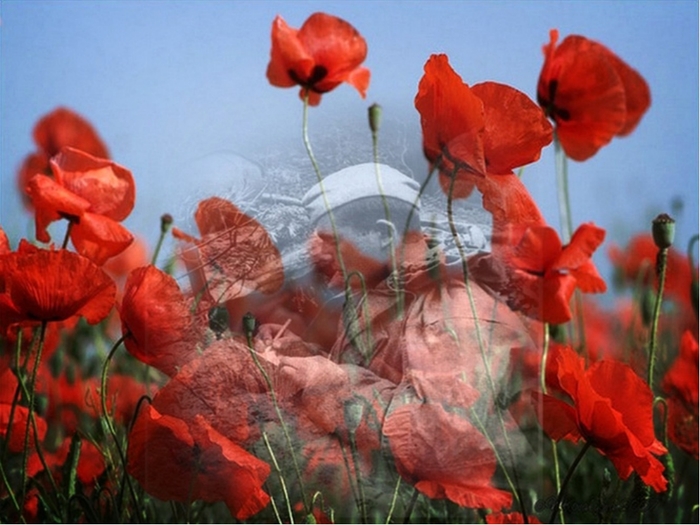 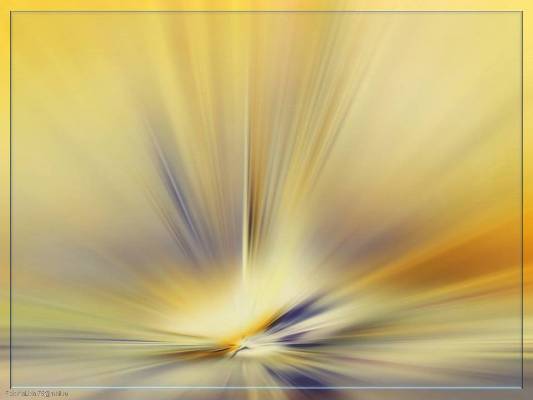 РОКАМ   НІКОЛИ   ПАМ’ЯТІ   НЕ   СТЕРТИ
Дослідження - спогад
Робота 
вихованки гуртка
 КПНЗ «РайСЮН» 
 «Пізнаємо рідний край»
 Коваленко Поліни
учениці 7 класу
Лисівської ЗОШ І-ІІІст
Покровської районної ради 
Донецької області
Керівник Ємець О.М.
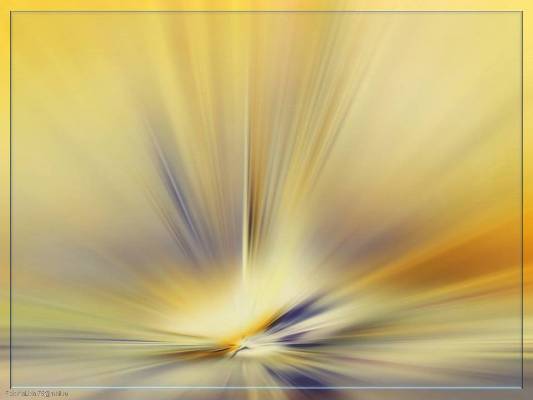 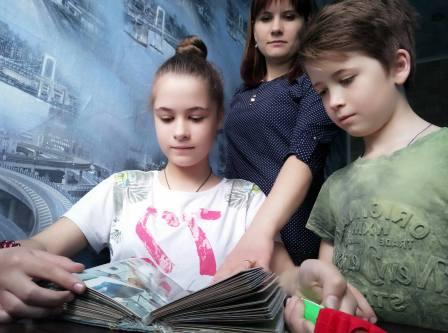 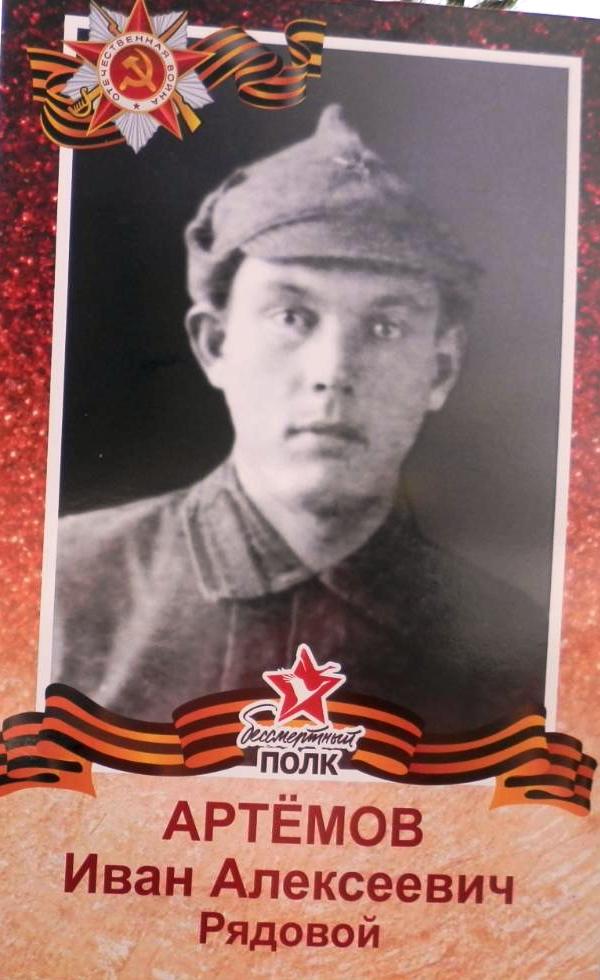 Подорож  сторінками  
бабусиного  фотоальбому
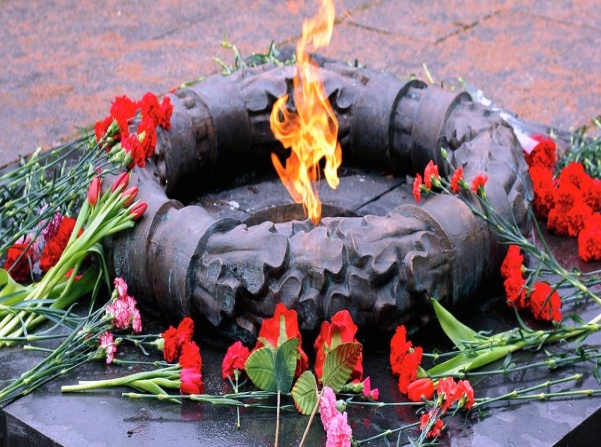 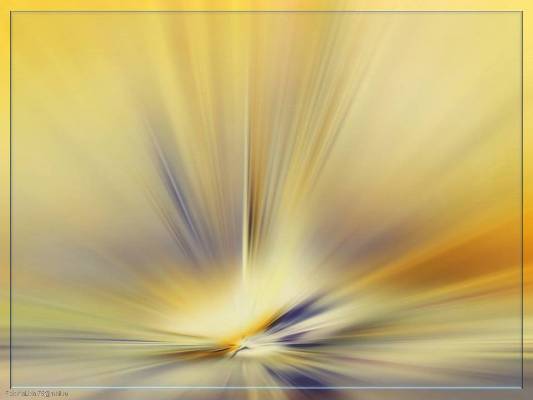 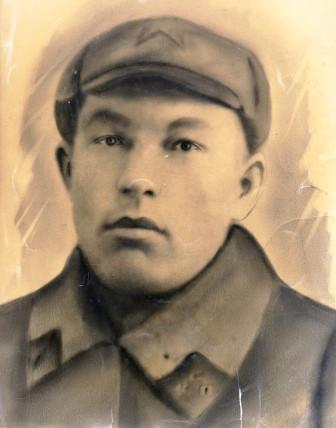 Мій  прапрадідусь

 Артемов         Іван            Олексійович
1906  –  1943рр
Зник  безвісти  в 1943 році
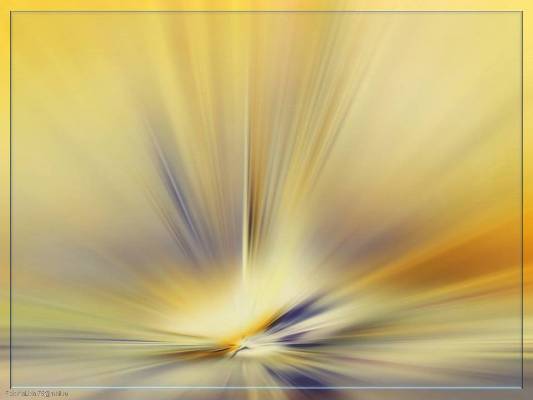 187 Гвардійський  полк
61 Гвардійська  стрілецька  дивізія


Зі спогадів генерала Л. Лозановича: 

«Около 10 часов утра ударами 61-й гвардейской 
и 297-й стрелковой дивизий фашистов изгнали
 из города [Славянска], за что обе дивизии получили наименование „Славянских“»

Жирохов  М.О.«Битва за Донбасс.
 Миус-фронт. 1941–1943»
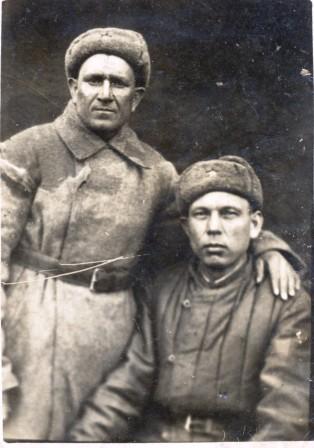 Фронтові друзі. 
Артемов І. О. (сидить)
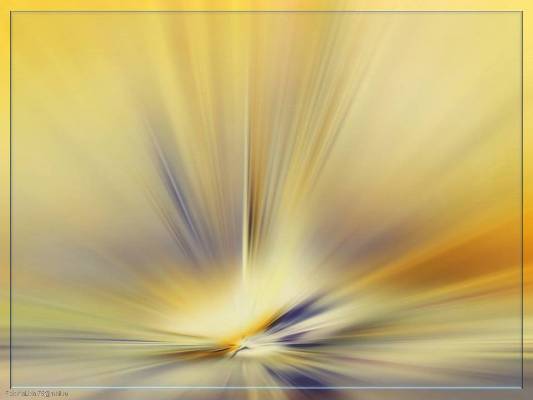 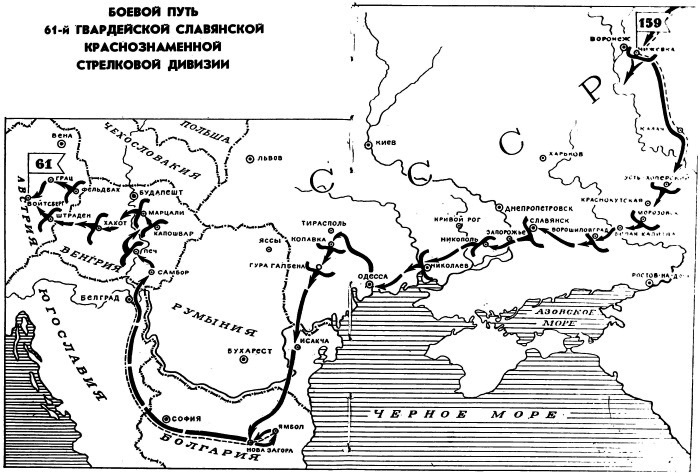 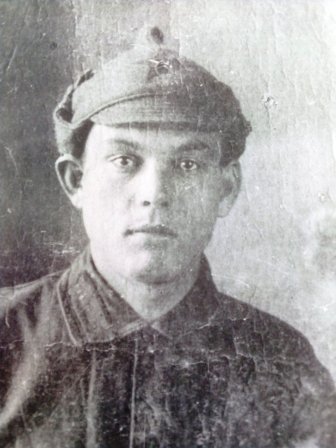 Дружина отримала останнього листа. Похоронка  не  надійшла…
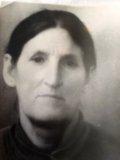 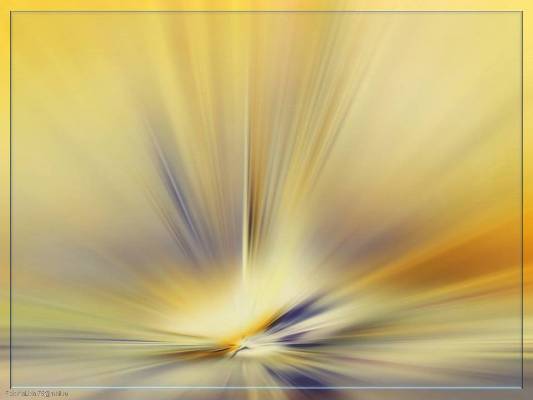 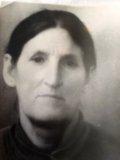 Моя  прапрабабуся
 
Артемова 
Софія Ворфоломіївна
Усе  для фронту,  усе  заради 
                             перемоги!

     Під час Великої Вітчизняної війни бабуся працювала на елеваторі         м. Серафимовичі   Волгоградської області, а старша  донька Валентина  (13 років) на   Сталінградському  воєнному заводі
1904   -  1969рр
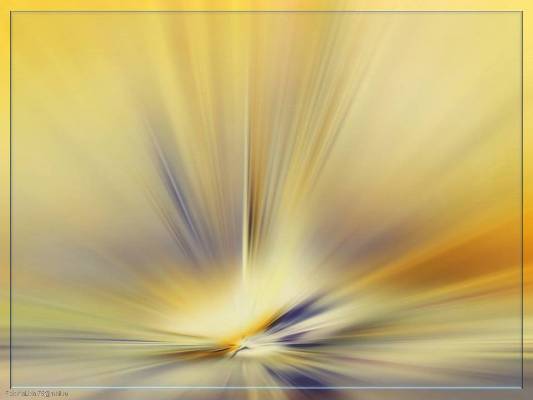 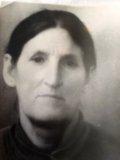 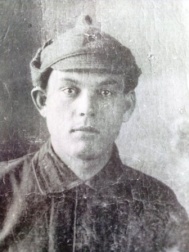 Родина   Івана та Софїї   Артемових
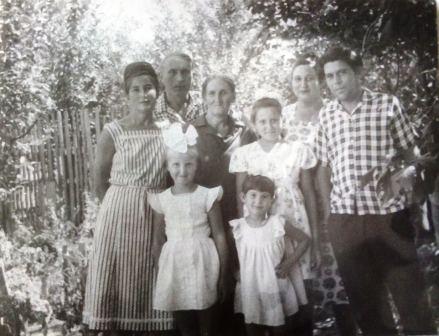 У  центрі  - прапрабабуся  Соня, 
Справа від  неї - дочка  Валентина, її  чоловік  Микола  та  діти,  Тетяна й Олена,        а зліва  - молодша  Ніна з чоловіком   Леонідом  та  їх  донька  Галина
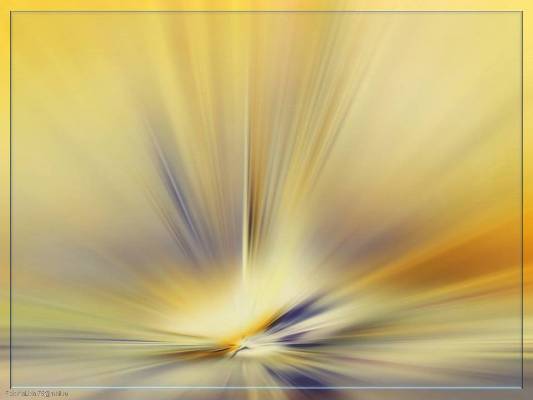 1976 – пам’ятний рік
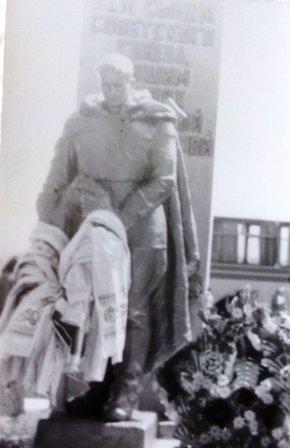 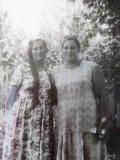 Мої  прабабусі:  Ковтун Ніна Іванівна  та 
 Плічко Валентина Іванівна розшукали,  де заховано їх батька, а мого прапрадідуся   
Артемова   Івана  Олексійовича
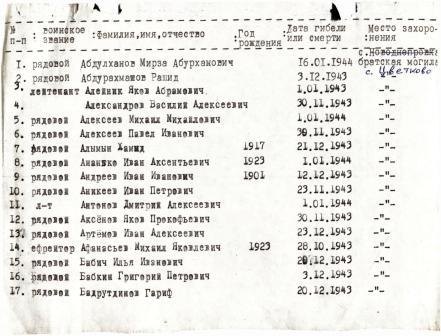 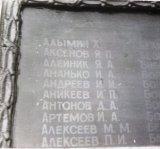 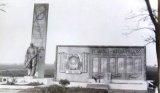 Братська могила
село  Цвіткове 
Каменсько - Дніпровський район 
 Запорізька  область
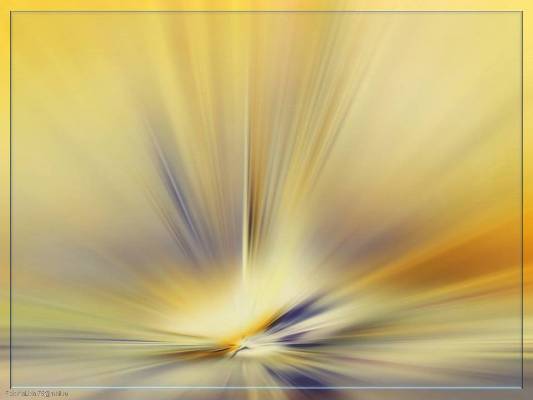 Сестри   Артемови
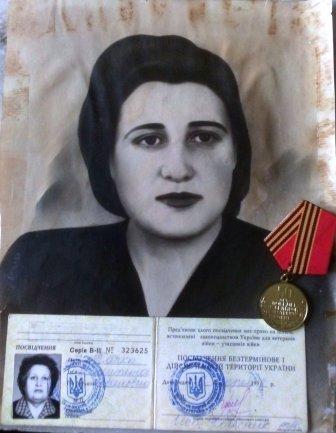 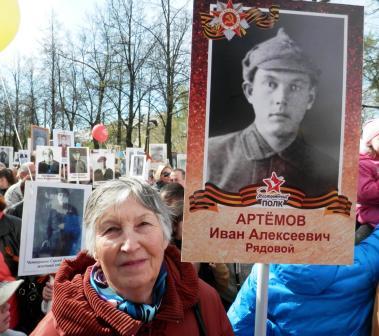 Дитина війни
Ковтун Ніна Іванівна, 1937 р/н 
9 травня 2018р м. Перм
Ветеран Великої Вітчизняної війни Плічко Валентина Іванівна,
 1930 – 2009рр.
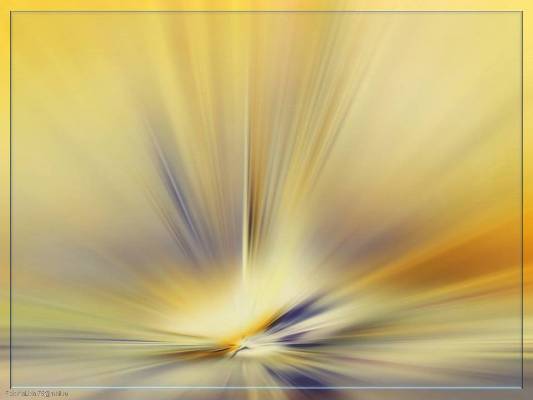 Спогади  бабусі Ковтун Галини Леонідівни 
про мого прапрадіда
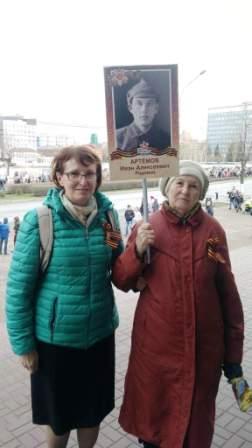 Мой дед – рядовой Артемов Иван Алексеевич погиб 22 декабря 1943 года и похоронен в братской могиле 
около села Цветково Каменско-Днепровского района Запорожской области. Похоронка была утеряна 
и могилу деда нашли уже в 1976 году, благодаря запросу в Главный Военный архив. С тех пор каждый год
 его две дочери, моя мама и ее сестра, с семьями ездили в Цветково на День Победы. Хорошо помню 
первый наш приезд. Братская могила на окраине села на 646 человек с именами и памятником –  
солдат со знаменем. Деревенские жители разбирали по домам приезжавших на праздник родственников 
и принимали, как родных. 9 мая был митинг, воинский салют и торжественный обед тут же, в лесополосе,
 больше похожий на Поминальный. Старшая мамина сестра рассказывала историю, которую я всегда 
воспринимала, как легенду.  Дед и его семья были родом из небольшого города Серафимовичи 
Сталинградской области на Дону. Во время оккупации в Серафимовичах стояли румынские войска, 
бабушку с дочерьми выселили в летнюю кухню, в доме квартировали румынские офицеры, а бабушка 
стирала и готовила им. Однажды зимой 1942-43 года к калитке подошел седой «белый, как лунь» старик, подозвал бабушку и сказал, что в 80 км от Серафимовичей есть лагерь военнопленных и там находится ее муж – мой дед.  И что немецкое руководство лагеря отдает красноармейцев родственникам, если они находятся. К тому времени дед был на фронте с 1941 года. И бабушка зимой пешком прошла эти 80 км и привела его домой. Наверно, была какая-то справка, румыны деда не тронули и пару месяцев он был дома. Когда Красная Армия освобождала город, деда от расстрела спас его бывший командир, часть которого находилась поблизости. И он опять ушел воевать.
      Мне всегда не очень верилось в эту историю. Но оказалось, что 187 Гвардейский полк в составе 61 Гвардейской стрелковой дивизии, где воевал и потом погиб мой дед, действительно освобождала Серафимовичи. Значит, это было и это – правда. Судьба подарила деду возможность встретиться с семьей во время войны.
      После войны, в середине 50-тых, бабушка с дочерьми переехала жить в Ворошиловград, а потом ее дети и внуки – в Донецкую область. Когда я искала материалы о боевом пути части, где служил дед, выяснилась совершенная мистика -  дед с боями освобождал именно эти районы, где впоследствии жила его семья. 
61 Гвардейская стрелковая дивизия освобождала Ворошиловградскую область, за бои за Славянск Донецкой области получила звание 61 Славянской Гвардейской дивизии, прошла с боями немного севернее моего родного Красноармейска и погиб дед в Запорожских степях. 
      Ну и последнее «совпадение». 61 Гвардейская стрелковая дивизии была образована 15 января 1943 года на базе  159 стрелковой дивизии, которая формировалась в Пермском крае. А я уже больше 30-ти лет живу в Перми.   
                                                                                                                                                               https://ok.ru/profile/532433800764
Ковтун Г. Л. та
Ковтун(Артемова)Н.І.
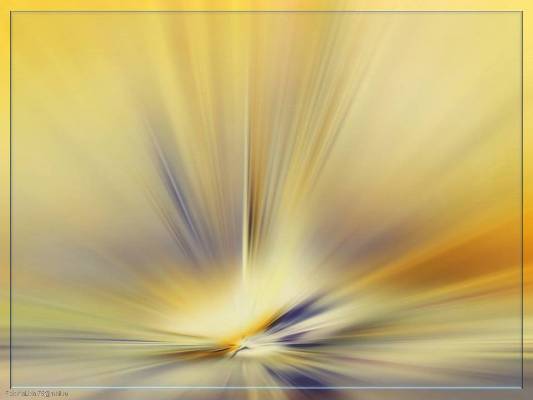 Лист   у  минуле
Здрастуй, мій рідний прадід!


           Пише тобі твоя онука Поліна. Бабуся мені часто розповідала про тебе. Як ти  мужньо захищав  Батьківщину від фашистських загарбників у роки Великої Вітчизняної війни. Я знаю, що ти служив у розвідці, і одного разу не повернувся з завдання. Я  не бачила твоїх нагород, але впевнена, що  вони в тебе були, бо ти справжній герой.  
          Навчаюся  я  в сьомому класі, маю високий рівень досягнень  з усіх предметів.  Приймаю участь у предметних олімпіадах, різноманітних конкурсах. Люблю  танцювати, ходжу  до студії, нещодавно наш колектив  виступав  у Львові  на  Всеукраїнському конкурсі «Стрітенські  Ангелки» й виборов  І місце.
Мені дуже шкода, що ти загинув, але вірю, що ти спостерігаєш за нами. Мій  молодший брат  Стас  каже, що також піде захищати Батьківщину, як ти, бо мир – це найголовніше в житті. 
          Спасибі, діду,що ти не шкодуючи сил захищав нашу країну. 
Сьогодні,  на превеликий жаль, в Україні йде знову війна, гинуть  чоловіки, жінки   й   навіть діти. Я хочу, щоб  це жахіття скінчилося. Покладаю велику надію, що на Землі буде мир і злагода. Адже ти загинув заради цього. Я тебе дуже люблю й пишаюся тобою.
З любов’ю, твоя онука. Поліна.                                                  09.05.2020р
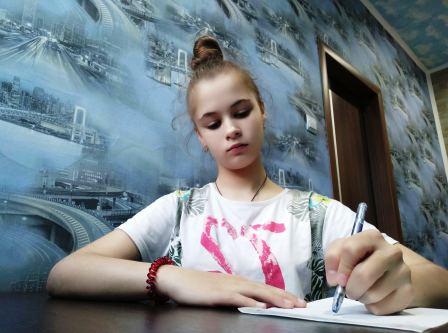 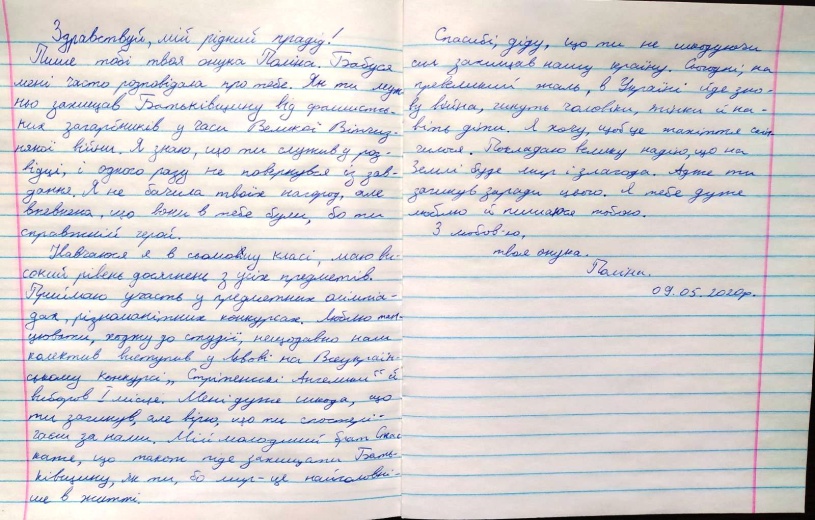 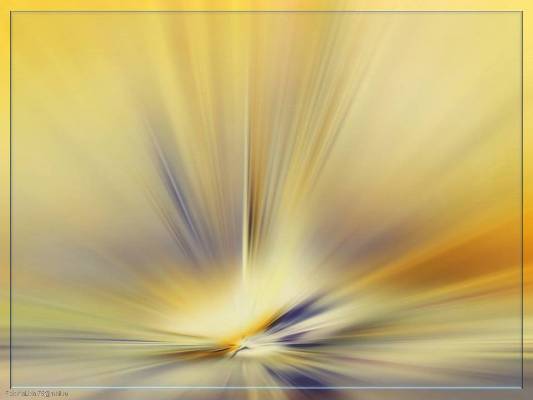 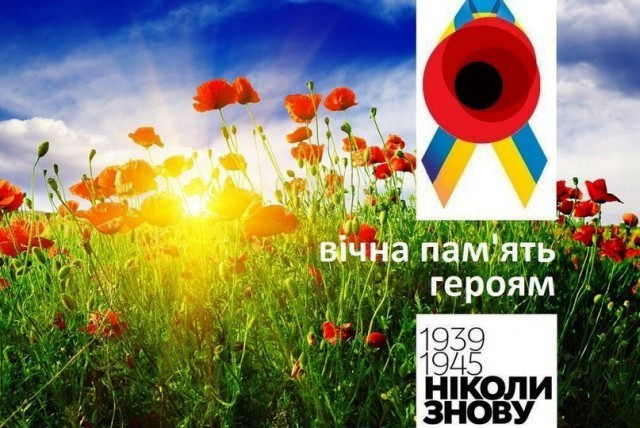